부유, 명성, 형통

(시편 112:1-10)

Wealth, Fame, & Prosperity
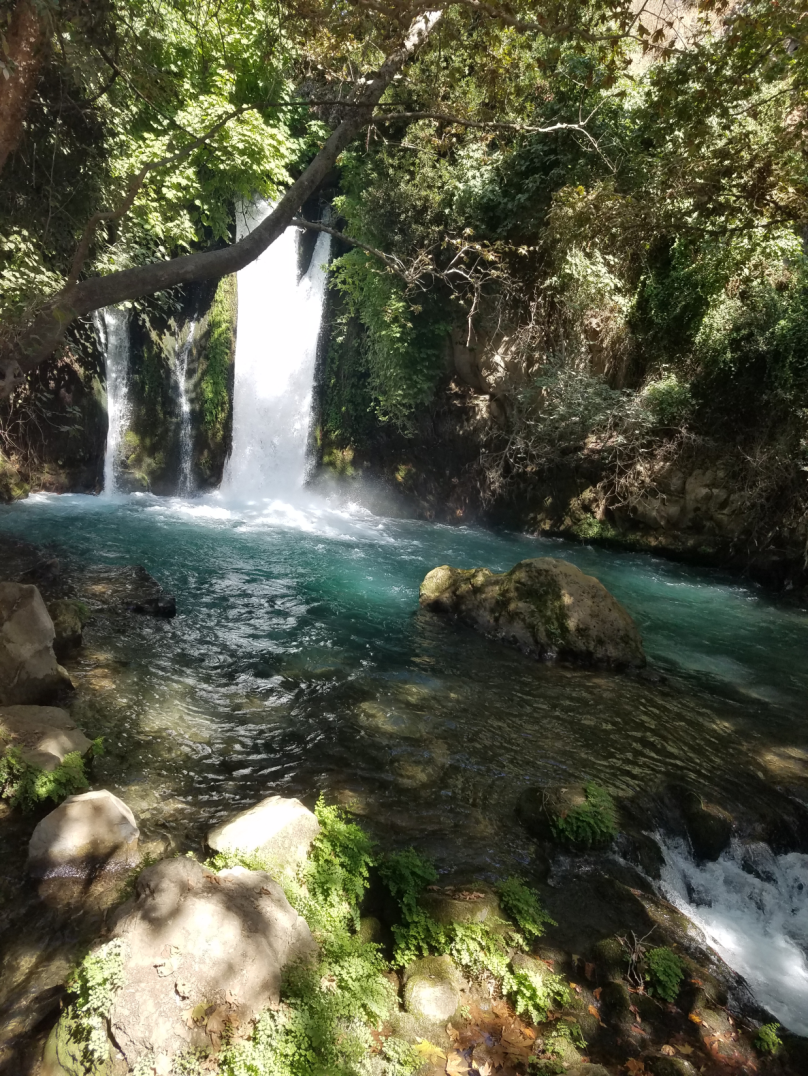 מְקוֹר מַיִם חַיִּים 
ἡ πηγή ὕδατος ζωῆς 
The Spring of Living Water 
생명수 샘  生命水的泉源
La Fuente de Agua Viva
La Source d'Eau Vive
Die Quelle Lebendigen Wassers 
Fonte de Água Viva
‎ يَنْبُوعَ الْمِيَاهِ الْحَيَّةِ،
(개역개정) 시112:1 할렐루야, 여호와를 경외하며 그의 계명을 크게 즐거워하는 자는 복이 있도다 2 그의 후손이 땅에서 강성함이여 정직한 자들의 후손에게 복이 있으리로다. 3 부와 재물이 그의 집에 있음이여 그의 공의가 영구히 서
있으리로다. 4 정직한 자들에게는 흑암 중에 빛이 일어나나니 그는 자비롭고 긍휼이 많으며 의로운 이시로다. 5 은혜를 베풀며 꾸어 주는 자는 잘 되나니 그 일을 정의로 행하리로다. 
…………………………………………………..
		할렐루야   (Praise Yah = YHWH!)   הַלְלוּ יָהּ
		경외하며   (to fear) יָרֵא   (v. 1, 7, 8) 	
		정의 (מִשְׁפָּט)
(개역개정) 시112:6  그는 영원히 흔들리지 아니함이여 의인은 영원히 기억되리로다. 7 그는 흉한 소문을 두려워하지 아니함이여 여호와를 의뢰하고 그의 마음을 굳게 정하였도다. 8 그의 마음이 견고하여두려워하지 아니할 것이라 그의 대적들이 받는 보응을 마침내 보리로다.
9 그가 재물을 흩어 빈궁한 자들에게 주었으니 그의 의가 영구히 있고 그의 뿔이 영광 중에 들리리로다. 10 악인은 이를 보고 한탄하여 이를 갈면서 소멸되리니 악인들의 욕망은 사라지리로다.
…………………………………………………..

	     두려워하지 (to fear, be afraid of) יָרֵא   (v. 1, 7, 8) 	
	     뿔 (קֶרֶן)
부유란 무엇인가?
(일반인 생각) 부 유 – 많이 소유하는 것? 

(성경의 가르침) 부 유 – 1) 부족함이 없는 것
  -시편 23:1 다윗의 시. 여호와는 나의 목자시니 
                                        내게 부족함이 없으리로다 .
  -마태 5:3 심령이 가난한 자는 복이 있나니 천국이 그들의 것임이요. / NIV “Blessed are the poor in spirit, for theirs is the kingdom of heaven.” 
    *심령이 가난한 자 the poor in spirit (οἱ πτωχοὶ τῷ πνεύματι)
부유란 무엇인가?
(일반인 생각) 부 유 – 많이 소유하는 것? 

(성경의 가르침) 부 유 – 2) 자족함.

  -빌립보서 4:11-13. 11 내가 궁핍하므로 말하는 것이 아니니라 어떠한 형편에든지 나는 자족하기를 배웠노니, 12 나는 비천에 처할 줄도 알고 풍부에 처할 줄도 알아 모든 일 곧 배부름과 배고픔과 풍부와 궁핍에도 처할 줄 아는 일체의 비결을 배웠노라. 13 내게 능력 주시는 자 안에서 내가 모든 것을 할 수 있느니라.
명성이란 무엇인가?
(일반인 생각) 명성 – 많은 사람에게 알려지는 것? 

(성경의 가르침) 명성 – 하나님께 알려지는 것.
  -누가 10:20 그러나 귀신들이 너희에게 항복하는 것으로 기뻐하지 말고 너희 이름이 하늘에 기록된 것으로 기뻐하라 하시니라.
  -마태 7:22-23 그 날에 많은 사람이 나더러 이르되 주여 주여 우리가 주의 이름으로 선지자 노릇하며 주의 이름으로 귀신을 쫓아 내며 주의 이름으로 많은 권능을 행하지 아니하였나이까 하리니, 그 때에 내가 저희에게 밝히 말하되 내가 너희를 도무지 알지 못하니 불법을 행하는 자들아 내게서 떠나가라 하리라.
형통이란 무엇인가?
(일반인 생각) 형통 – 내 뜻대로 이루어지는 것? 

(성경의 가르침) 형통 – 하나님의 뜻이 내 인생 
                                      안에서 이루어지는 것.
  -요한 12:24 내가 진실로 진실로 너희에게 이르노니 한 알의 밀이 땅에 떨어져 죽지 아니하면 한 알 그대로 있고 죽으면 많은 열매를 맺느니라.
  -창세기 39장: 요셉의 생애 110년 가운게  가장 비참했던 13년 (17~30세) 동안 일어난 일을 기록. 그중에 ‘형통’을 뜻하는 히브리어 단어가 (מַצְלִיחַ) 3번 나옴 (39:2, 3, 23).
	*The Hebrew מַצְלִיחַ from Root צלח.
‎ ‎יְבָרֶכְךָ֥ יְהוָ֖ה וְיִשְׁמְרֶֽךָ׃  Numbers 6:24-26 
‎ יָאֵ֙ר יְהוָ֧ה פָּנָ֛יו אֵלֶ֖יךָ וִֽיחֻנֶּֽךָּ׃                   
‎יִשָּׂ֙א יְהוָ֤ה פָּנָיו֙ אֵלֶ֔יךָ וְיָשֵׂ֥ם לְךָ֖ שָׁלֽוֹם׃   

민수기 6:24-26. 여호와는 네게 복을 주시고 너를 지키시기를 원하며, 여호와는 그의 얼굴을 네게 비추사 은혜 베푸시기를 원하며, 여호와는 그 얼굴을 네게로 향하여 드사 평강 주시기를 원하노라 할지니라 하라.